JSON
JavaScript Object Notation
Uses
Ability to help humans read/write code easier
Consists of name / value pairs
Specified by Douglas Crockford RFC 4627
Application/json (unlike text/javascript)
Data over networks, like XML
JSON Exmples
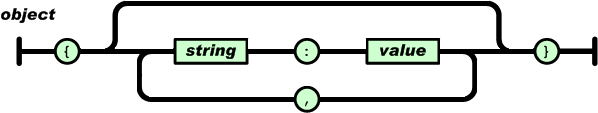 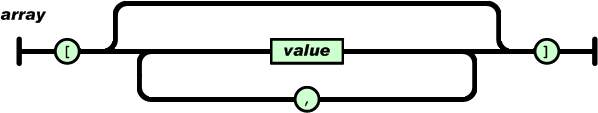 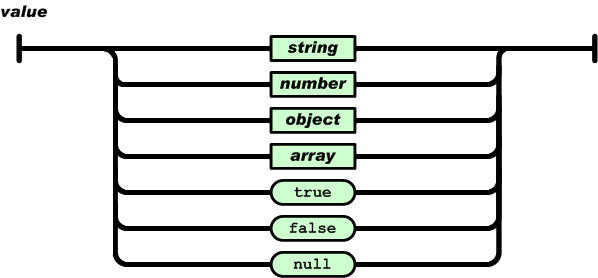 JSON Exmples
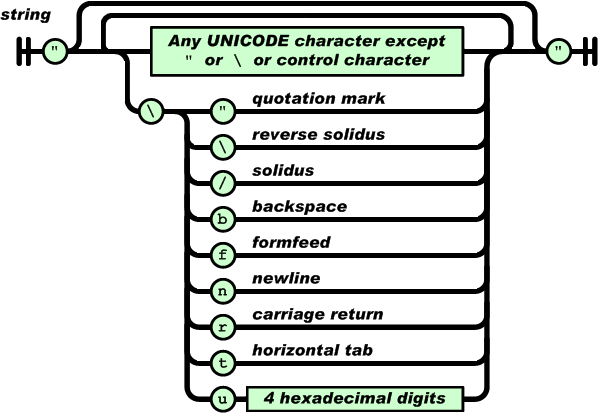 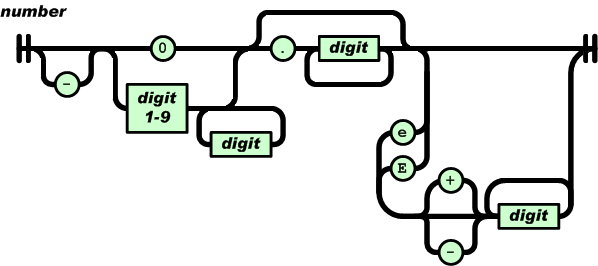 Need a Parser just as in XML
Haskell
haXe
Java
JavaScript
Lasso
Lisp
LotusScript
Lua
Objective C
Objective CAML
OpenLaszlo
Perl
ASP
ActionScript
C
C++
C#
Fantom
Go
PHP
Pike
PL/SQL
PowerShell
Prolog
Python
Qt
Need a Parser just as in XML
Tcl
VB
Visual FoxPro
R
Racket
Realbasic
Rebol
RPG
Ruby
Scheme
Squeak
Symbian
Examples
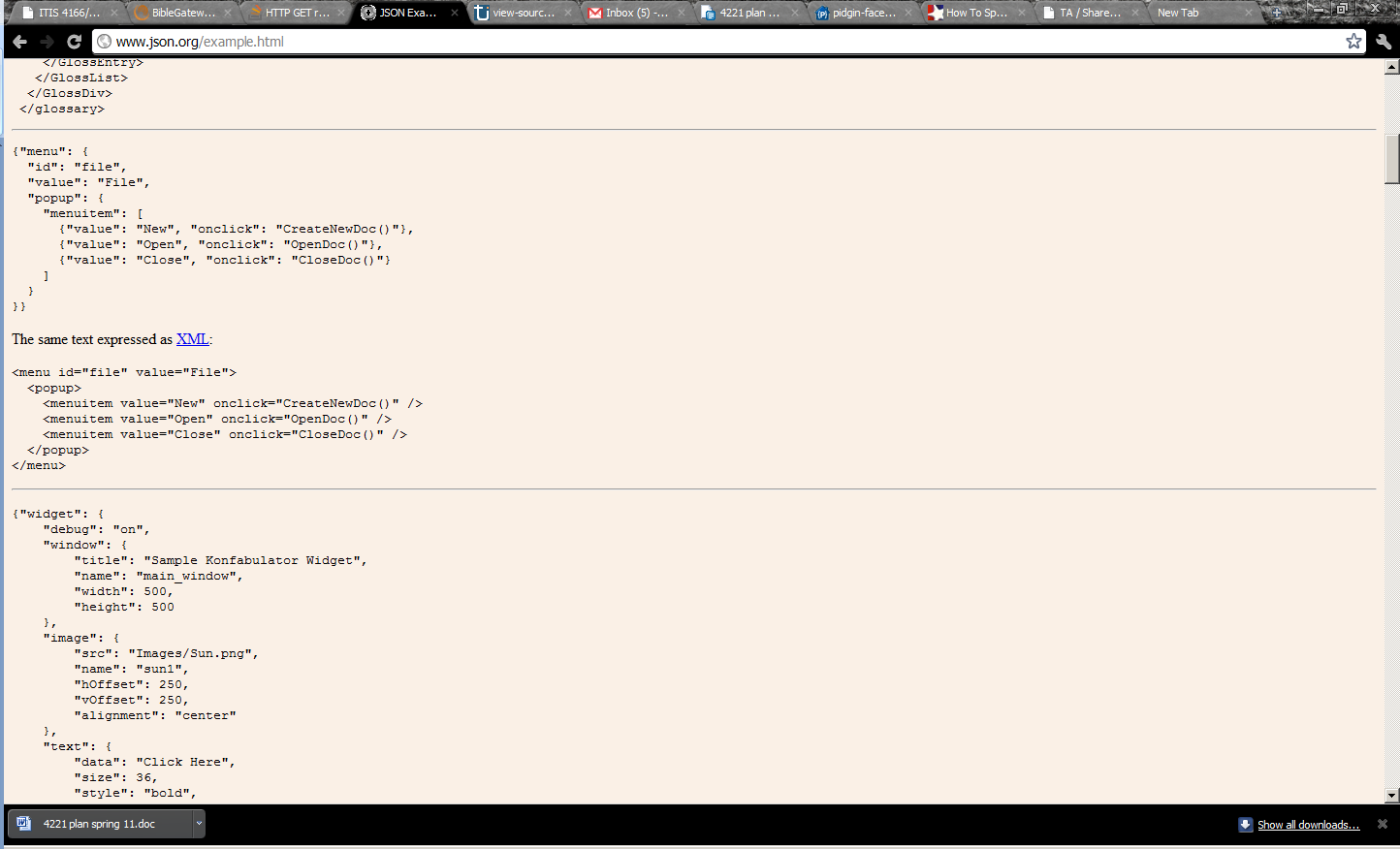 JSON vs XML List
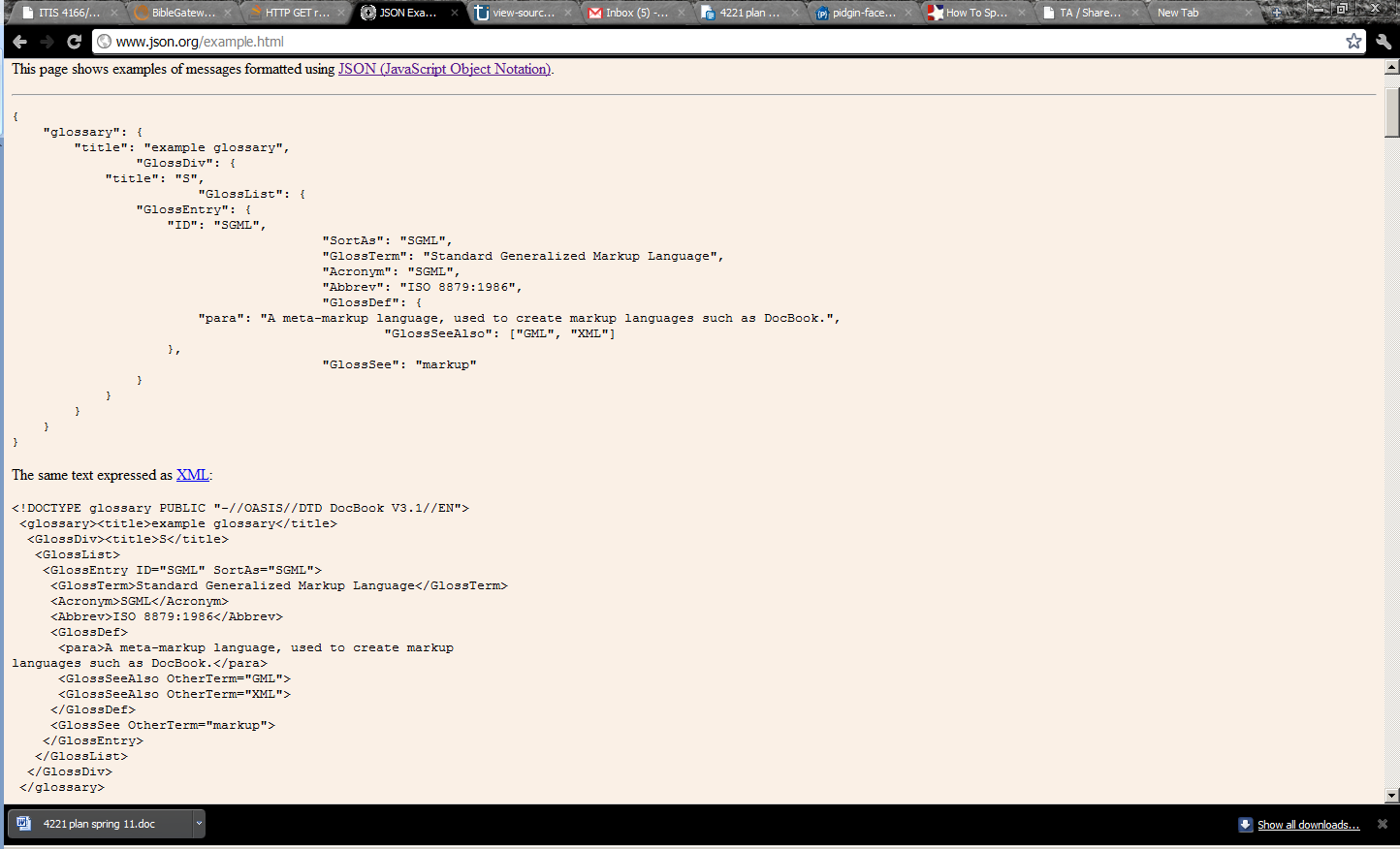